Phòng GD và ĐT quận...   
Trường THCS ...
Chương VII. Biểu thức đại số
Bài 2. Đa thức một biến
Giáo viên trình bày: ... 
Giáo viên soạn bài:...
I. ĐA THỨC MỘT BIẾN
II.CÁCH BIỂU DIỄN ĐA THỨC MỘT BIẾN
BÀI 2. ĐA THỨC MỘT BIẾN
I.ĐA THỨC MỘT BIẾN
-Biểu thức đại số không chứa phép cộng và phép trừ:
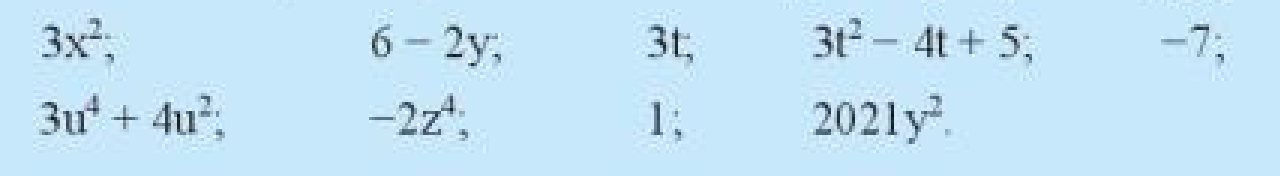 Xác định biểu thức đại số nào sau đây ,biểu thức nào không chứa phép cộng, phép trừ ?
=> Các biểu thức trên là ví dụ về đơn thức một biến
-Biểu thức đại số có chứa phép cộng và phép trừ:
=> Các biểu thức trên là ví dụ về đa thức một biến
BÀI 2. ĐA THỨC MỘT BIẾN
I.ĐA THỨC MỘT BIẾN
-Đơn thức một biến là biểu thức đại số chỉ gồm một số, hoặc một biến, hoặc một tích giữa các số và biến đó.
Thế nào là đơn thức môt biến ?
; 3t;  -7
Ví dụ:
-Cho ví dụ về đơn thức một biến?
Chú ý: Ta có thể thực hiện các phép tính cộng, trừ, nhân, chia đơn thức cùng một biến
Ví dụ: 2x+3x
=5x
3y-7y
=-4y
Xác định các biểu thức sau, biểu thức nào là đa thức một biến ?
A =  4x + 6 – x;            B = –8y + 2y2 +1; 
P =  4t2 + 9t4 – 2t+5;    C = 2 ;        H = 0
Đa thức một biến là những biểu thức sau:
A =  4x + 6 – x;
P =  4t2 + 9t4 – 2t+5;
B = –8y + 2y2 +1;
H = 0
C = 2 ;
BÀI 2. ĐA THỨC MỘT BIẾN
I.ĐA THỨC MỘT BIẾN
Thế nào là đa thức môt biến ?
-Đa thức một biến là tổng của những đơn thức cùng một biến.
- Đơn thức một biến cũng là đa thức một biến.
Đơn thức một biến có được xem là đa thức một biến không?
Ví dụ:
0x + 3
0 được gọi là đa thức không
-Ta thường dùng các chữ A, B, C…,M, N, P…để đặt tên cho các đa thức một biến
Ví dụ: A=4x+6-x
B = –8y + 2y2 +1
P= 4t +9 – 2t+ 5
Để chỉ rõ đa thức của biến x, ta còn ghi
A(x)=4x+6-x
Để chỉ rõ đa thức của biến y, ta còn ghi
B(y) = –8y + 2y2 +1
Nhận xét: C= 2 thì ta có thể viết C= 0x + 2 nên C cũng là đa thức một biến.
không phải là đa thức theo biến x
Quy ước: H = 0 được gọi là đa thức không.
II. CÁCH BIỂU DIỄN ĐA THỨC MỘT BIẾN
Cho đa thức: P = 2x2 + 3x + 2x – 4 + x2,
-Bậc của đa thức một biến (khác đa thức không, đã được viết thành đa thức thu gọn) là sổ mũ lớn nhất của biến trong đa thức đó.
Ta có thể viết lại:
Ví dụ
P= 3x2  + 5x – 4
hoặc P = – 4+ 5x + 3x2
-Sắp xếp theo lũy thừa giảm của biến x, ta có:
Thế nào là bậc của đa thức một biến?
Đa thức 3x2  + 5x – 4 và đa thức – 4+5x+ 3x2 là đa thức thu gọn của đa thức P.
-Sắp xếp theo lũy thừa tăng của biến x, ta có:
Để thuận tiện cho việc tính toán đối với các đa thức một biến, người ta thường viết đa thức đó thành đa thức thu gọn và sắp xếp các đơn thức của chúng theo luỹ thừa tăng hoặc giảm của biến
-P(x) có bậc là 3
có hệ số là 6 ( hệ số cao nhất)
có hệ số là 5
x   có hệ số là 2
-4   là hệ số tự do
Chú ý: - Số thực khác 0 là đa thức bậc 0. .
            - Số 0 được coi là đa thức không có bậc.
Thực hành 2.
Cho đa thức P(x)= 7+ 4x2 + 3x3 – 6x + 4x3 – 5x2
a) Hãy viết đa thức thu gọn của đa thức P và sắp xếp các đơn thức theo luỹ thừa giảm của biến.
b) Xác định bậc của P(x) và tìm các hệ số.
P(x) có bậc là 3 và các hệ số lần lượt là 7;-1;-6;7
Luyện Tập.
Bài 3.(sgk/trang 32)
Hãy cho biết bậc của đa thức sau:
Bài 4.(sgk/trang 32) Hãy cho biết phần hệ số và phần biến của mỗi đa thức sau:
a) 3+2y
có bậc là 1
b) 0
không có bậc
2,3 là hệ số của
-3   là hệ số của
c) 7+8
có bậc là 0
2    là hệ số của   t
có bậc là 4
4    là hệ số tự do
3    là hệ số của
4    là hệ số của
-8   là hệ số tự do
Bài 5.( sgk/trang 32)
 Cho đa thức:
Hãy viết đa thức thu gọn của đa thức P và sắp xếp các đơn thức theo 
lũy thừa giảm dần của biến.
Giải
Bài 6.( sgk/trang 32)
Cho đa thức:
. Hãy viết đa thức thu gọn, tìm bậc và các hệ số của đa thức P(x).
Giải
Bậc của đa thức P(x) là 3
Hệ số của
là 9
là -1
Hệ số của
Hệ số của x là -8
Vận dụng
Viết một đa thức một biến biểu diễn diện tích của một khu vườn hình chữ nhật bằng tổng diện tích của 2 hình vuông có cạnh lần lượt là x(m) và 3m
Giải
Diện tích hình vuông có cạnh là x(m) là :
Diện tích hình vuông có cạnh là 3m là: 9
Đa thức một biến biểu diễn diện tích khu vườn hình chữ nhật là:
HƯỚNG DẪN VỀ NHÀ
Ôn lại bài đã học
Xem lại các bài đã giải.
Chuẩn bị bài :
     3.Giá trị của đa thức một biến (sgk/t30)
     4.Nghiệm của đa thức một biến(sgk/t31)
CHÚC CÁC EM VUI, KHỎE, HỌC TỐT!